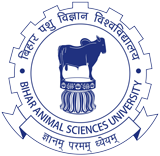 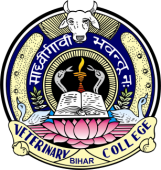 Salmonellosis
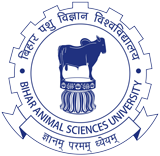 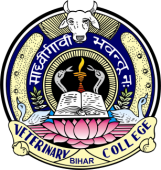 Introduction
Family: Enterobateriaceae 
Named by:  D.E. Salmon, 
Isolated Salmonella Choleraesuis, from pigs in 1885      (Le Minor.,1994)

Morphology: 
Rod-shaped (dia. 0.7 to 1.5 μm/ length 2 to 5 μm)
Gram-negative
Non-spore forming, 
Predominantly motile (except S. Gallinarum and S. Pullorum)
Having peritrichous flagella

Recognized species: Two 
S. enterica 
S. bongori
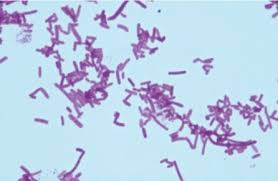 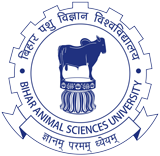 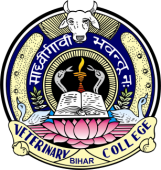 Introduction
Number of serotypes: More than 2650 
     (According to the Kauffmann-White  (KW) scheme)
Salmonella enterica (2639)
Salmonella bongori (20)                                               (Ryan et al., 2017) 
 
The basis of K-W serotyping includes 
O (Heat-stabile somatic)
Vi (Heat-labile capsular)
H (Flagellar) antigens
     (Nataro et al., 2011)

S. enterica subsp. Enterica: 1586 serotypes  of which S. Typhimurium and S. Enteritidis are mainly responsible for human infections
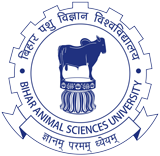 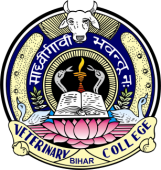 Introduction
S. enterica subsp. salamae (522), subsp. arizonae (102), subsp. diarizonae (308), subsp. houtenae (76) and subsp. indica (13) serotypes

                                                                                                                  (Grimont and Weill., 2007)
S. bongori (V) composed of 22 serotypes 
Mainly associated with cold-blooded animals 
Role in human infections are very uncommon 
May affect children of 1 month to 3 years of age 
                                                                                                        (Giammanco et al., 2002)
Nomenclature: The full taxonomic designation can be shortened by writing the genus name & name of serovar or serotype with First letter caps & without underline or italic      
      (Eg.  Salmonella enterica subspecies enterica serotype Typhimurium as Salmonella Typhimurium)
                                                                                                 (According to CDC  & WHO)
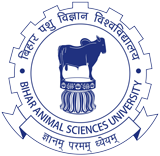 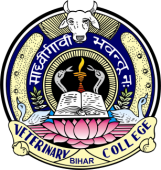 Source of infection and mode of transmission
Isolated from: wide range of animals & their food products 
     (Poultry, bovine, ovine, porcine, fish, seafood & poikilotherms (cold-blooded animals) such as lizards & snakes
                                            (Zajac et al., 2013: Nguyen et al., 2016; Flockhart et al., 2017) 

Infection: 
     Non-typhoidal Salmonella 
Ingestion of contaminated foods with bacteria: eggs, chicken, beef, pork, milk products, fruits, & vegetables 
Direct person to person contact
Contact with infected animals farm or cats, dogs, rodents, reptiles, or amphibians
                                                                                               (Haeusler and Curtis., 2013)
      Typhoidal Salmonella 
 Endemic: Developing world 
 Area with lack  of clean water & adequate sanitation
 Transmit through the fecal-oral route
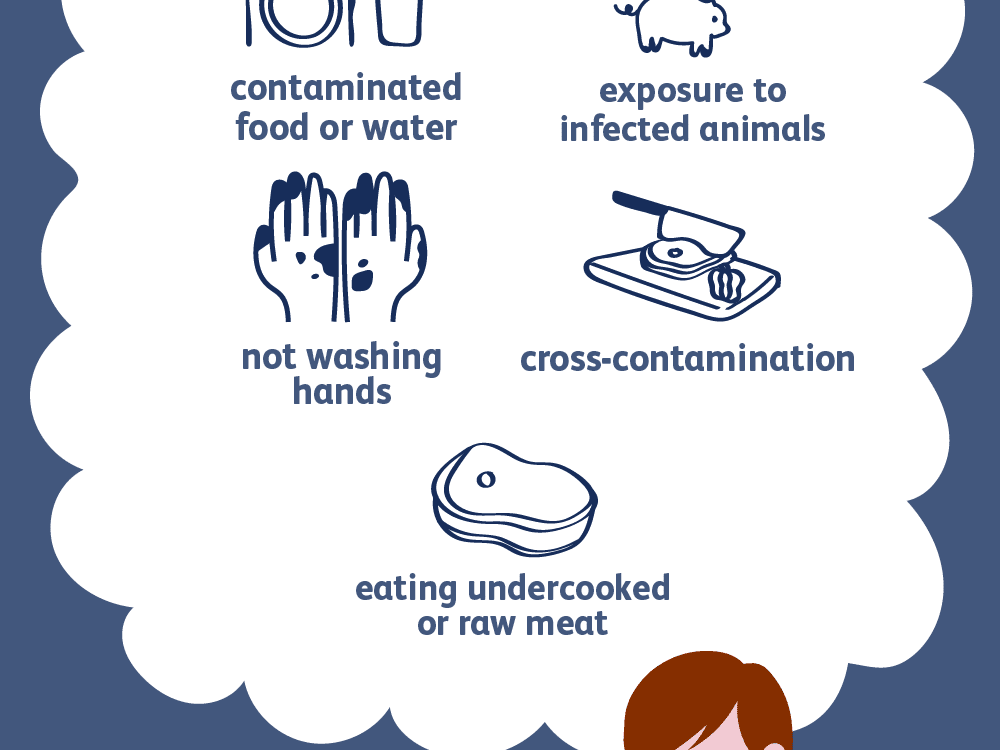 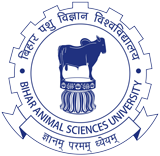 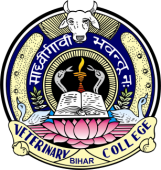 Disease in human
Typhoidal Salmonella serovars 
Enteric fever -typhoid (Salmonella serovars serovar Typhi)
Paratyphoid fever  (Salmonella serovars Paratyphi)
Incubation period: 14 day 

Symptoms 
Gradual onset of sustained fever (39–40°C),  
Chills, 
Abdominal pain, 
Hepatosplenomegaly, 
Rash (rose spots), 
Nausea, 
Anorexia, 
Diarrhea or constipation, 
Headache, & a dry cough
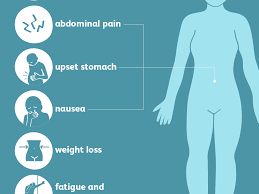 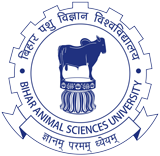 Disease in human
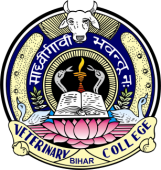 Non Typhoidal Salmonella (NTS) serovars 
Cause self-limiting, acute gastroenteritis & watery diarrhea 
Incubation Period: 6–12 h which lasts within 10 days

The most common symptoms 
Diarrhoea
Nausea
Vomition, 
Abdominal pain 
Fever
In immunocompromised patient shows
Invasive infections
Symptoms similar to enteric fever characterized by high fever, hepatosplenomegaly & respiratory complications
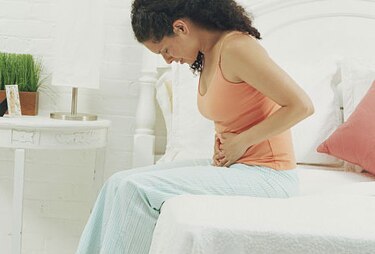 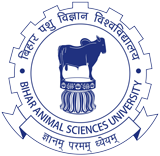 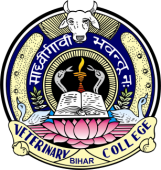 Disease in animals
Cattle: 
Caused by : S. Dublin & S. Typhimurium 
Clinical salmonellosis along with isolation of some other serotypes from infected animals

In adult 
Source of infection: faeces & milk of an infected cow
Symptoms: High fever, abdominal pain, faeces with blood clots, followed by profuse diarrhoea & finally sub normal body temperature
In pregnant cattle : shows abortion
The outcome of disease: Death within a few days/ recovery /carrier

Calves 
More susceptible high mortality
Caused septicaemia & death of new-born calves
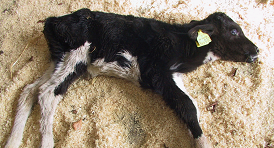 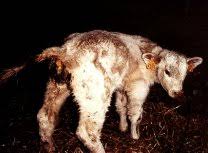 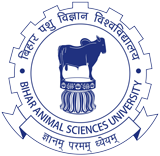 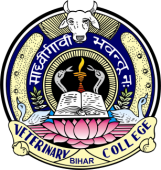 Disease in animals
Swine: 
Principal reservoir of S. Choleraesuis 
Other serotypes: S. Enteritidis, S. Typhimurium, & S. Dublin
Source of infections: The carrier animals & contaminated food 
Causes: Swine paratyphoid or necrotic enteritis
Highly susceptible: in 2 to 4 months of age 


Symptoms 
Fever & diarrhoea
Invasive infections leads to septicaemia blood or any organ such as intestine & mesenteric lymph nodes
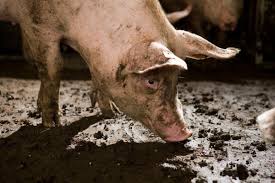 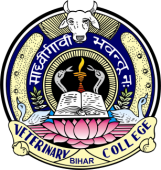 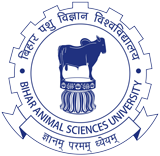 Disease in animals
Sheep and Goats: 

S. Typhimurium & other serotypes: Gastroenteritis
S. Abortusovis: 
Gastroenteritis, 
Abortions in last two months of pregnancy, 
Stillbirths in pregnant ewes 
Mortality in neonates
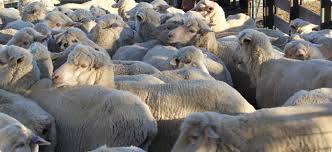 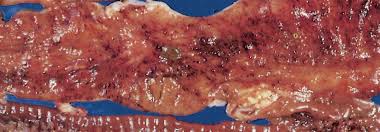 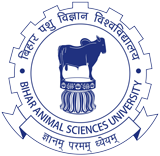 Disease in animals
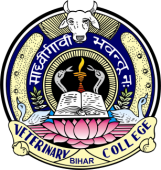 Horses and Donkey: 
S. Abortusequi 
In mares & donkeys: Abortion  (7-8 month of pregnancy)
Stallion: 
Fever, 
Edematous swelling of the prepuce, 
Hydrocele, 
epididymitis, 
Orchitis, 
Testicular atrophy and arthritis
Equines are also susceptible to other serotypes particularly S. Typhimurium
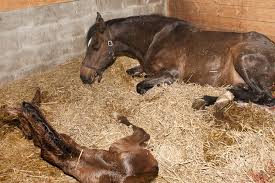 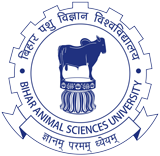 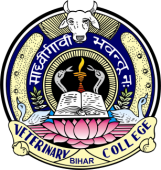 Disease in animals
Dogs and Cats: 
infected by various serotypes of Salmonella and acts as asymptomatic carriers
They may get infection by consumption of faecal materials of other animals or man, and contaminated food and may suffer from gastroenteritis
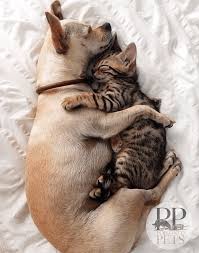 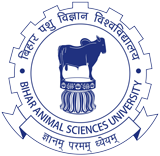 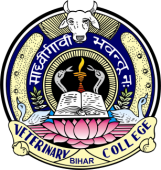 Disease in animals
Fowl: 
Caused disease by: S. Pullorum & S. Gallinarum 

Host: 
Mainly chickens & turkeys
Other birds: pheasants, quail, ducks, guinea-fowl & peafowl
Potent reservoirs: Domestic poultry

Disease
S. Pullorum: Pullorum disease (effect young bird: 2-4 month)
S. Gallinarum: fowl typhoid (adult bird)
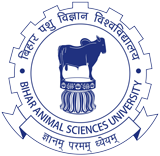 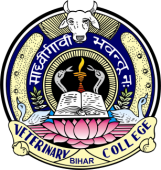 Disease in animals
Pullorum disease 
Transmit vertically & horizontally
The birds may manifest 
depression, 
anorexia, 
huddling, 
droopy wings, 
dehydration, 
laboured breathing, 
diarrhoea, 
ruffled feathers,
 weakness & adherence of faeces to the vent
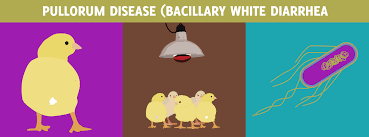 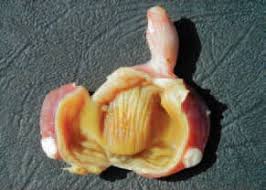 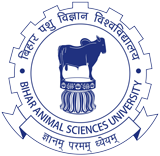 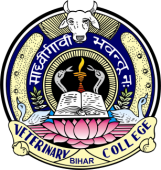 Diagnosis
Diagnosis of Salmonella serovars may be performed by 
Cultural method
Serotyping 
Molecular tools
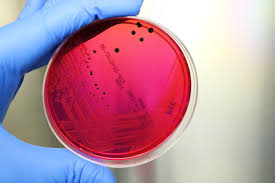 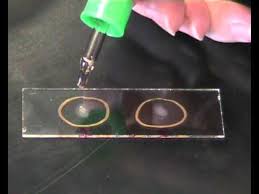 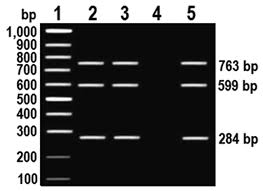 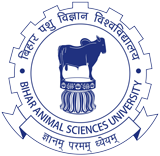 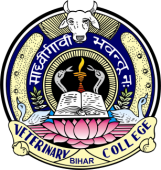 Diagnosis
Cultural method
Gold standard 
Samples: stool, blood, bone marrow, urine etc while faecal and food samples (NTS)
Pre-enrichment: Buffered peptone water 
Enrichment: Selenite cystine broth or Tetrathionate broth 
Selective/differential/chromogenic media: 
 MacConkey, 
 Hektoen enteric (HE), 
 Xylose-lysine-deoxycholate (XLD), 
 Salmonella-shigella (SS), 
 Bismuth sulfite agar (BSA)
 Brilliant green & CHROM agar
(Gal-Mor., 2018)
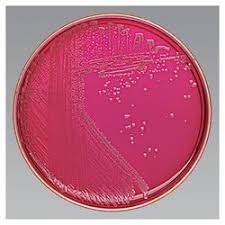 BSA
BGA
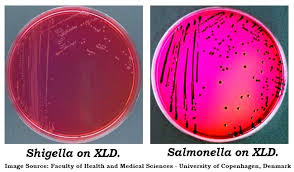 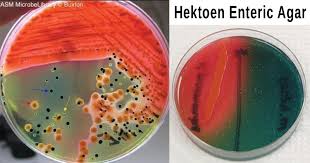 HE
XLD
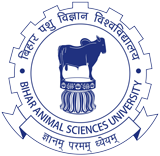 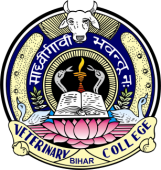 Diagnosis
Biochemical characterization
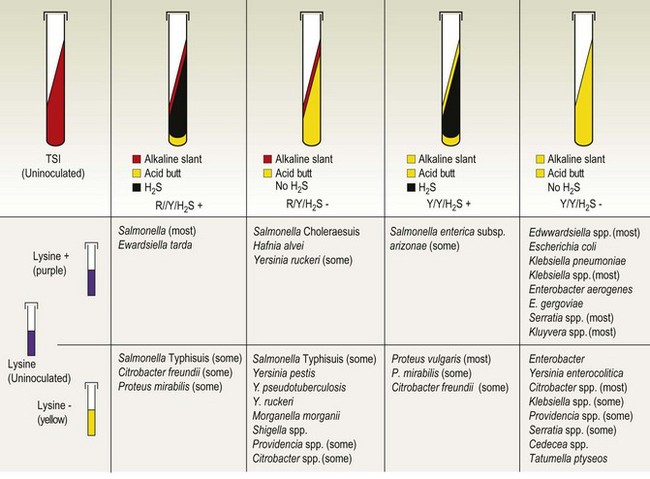 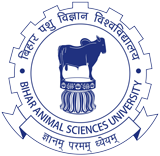 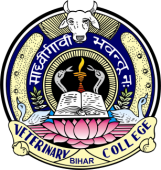 Diagnosis
Serotyping
Carried out at central reference laboratories (K W scheme)
National Salmonella and Escherichia Centre (NSEC), Central Research Institute, Kasauli (H.P) – 173204 (India)
National Salmonella centre, ICAR-IVRI, Izatnagar, Bareilly (UP), 243122

Molecular Typing
Pulsed-field gel electrophoresis (PFGE), 
Multilocus sequence typing (MLST), 
Ribotyping, 
Clustered regularly interspaced short palindromic repeat (CRISPR)                       
                                                                                           (Gal-Mor., 2018)
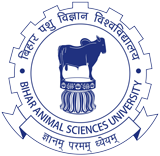 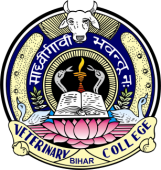 Diagnosis
Serological Diagnosis
Widal tube agglutination test
Dot blot enzyme-linked immunosorbent assay (ELISA) 
Enzyme immunoassay (EIA)

Molecular and other method
PCR-based assays targeting invA, hisJ, hilA, fliC, viaB,  ttrC-ttrA, 23S rRNA ratA etc.

Some other techniques 
MALDI-TOF MS
 Whole-genome sequencing
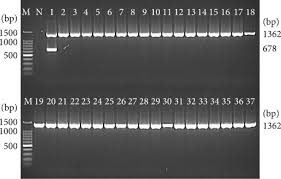 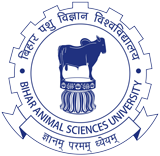 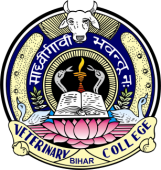 Prevention and control
In human 
By reduction of its prevalence in food animals
Proper expert inspection/ supervision:
Meat, milk & egg production

Education:
Farmers, milkers, butchers & animal food handlers: about basic concept of food, slaughter, personal &  environmental hygiene
Producers & consumers: Proper cooking & refrigeration practices

Epidemiological surveillance 
To evaluate the magnitude of problem, origins of outbreaks & to design suitable measures to reduce the risks
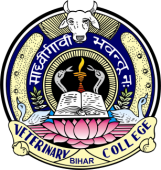 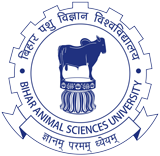 Prevention and control
In animals
Elimination of carriers, 
Immunization 
Proper management of herds & poultry farms.